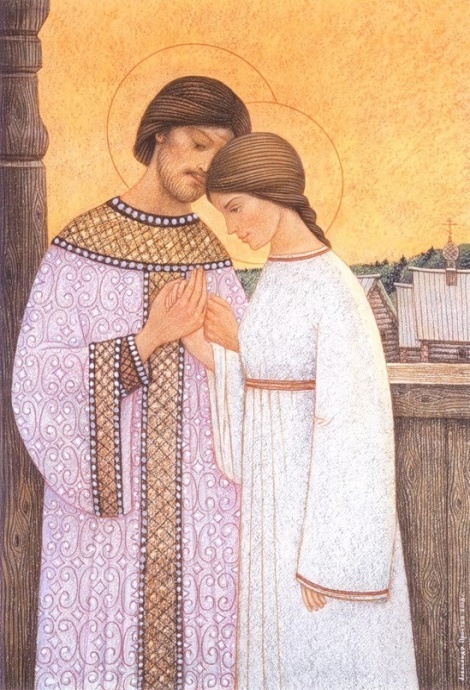 Самое главное – понять, что семья это любовь. А любовь предполагает терпение, умение уступать и прощать. 
Монахиня Нина (Крыгина)
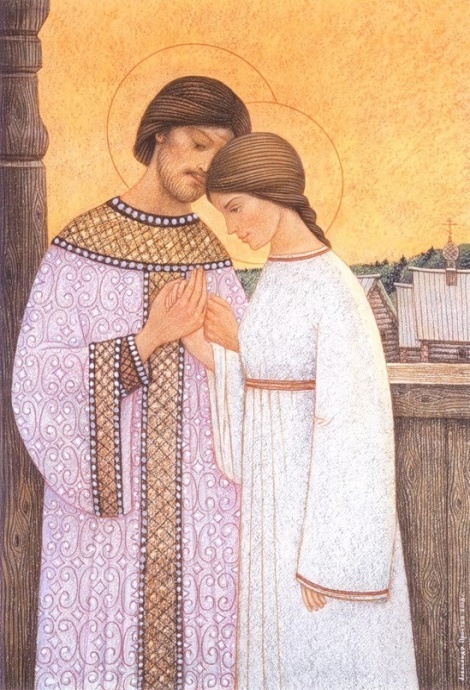 Ане́сти
Тема 8. Малая Церковь
Вы узнаете: 
когда семья становится счастливой,
как появился День семьи, любви и верности,
почему проявляется милосердие.
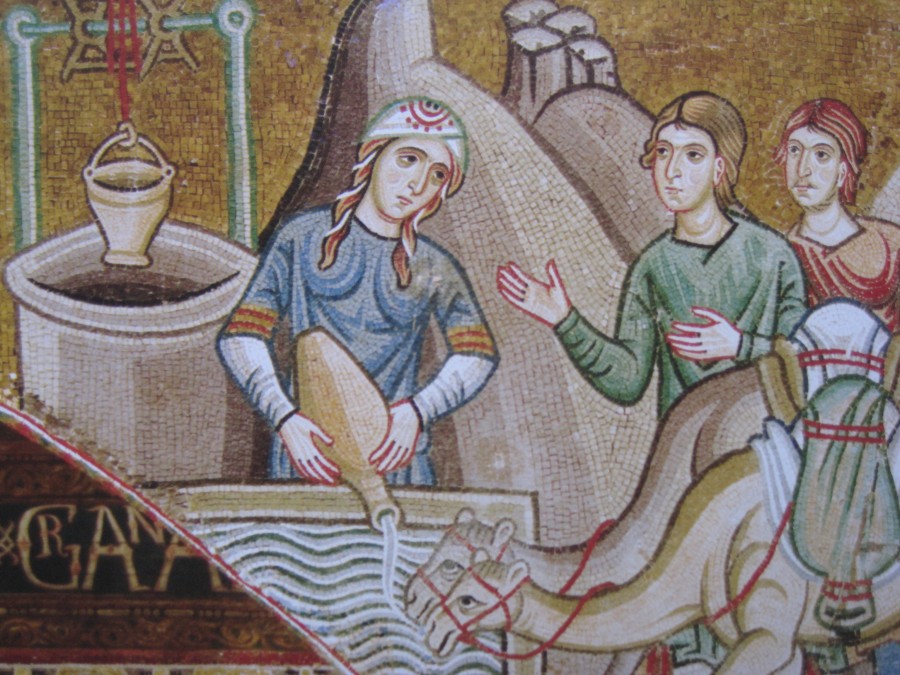 Ревекка встречает гостей
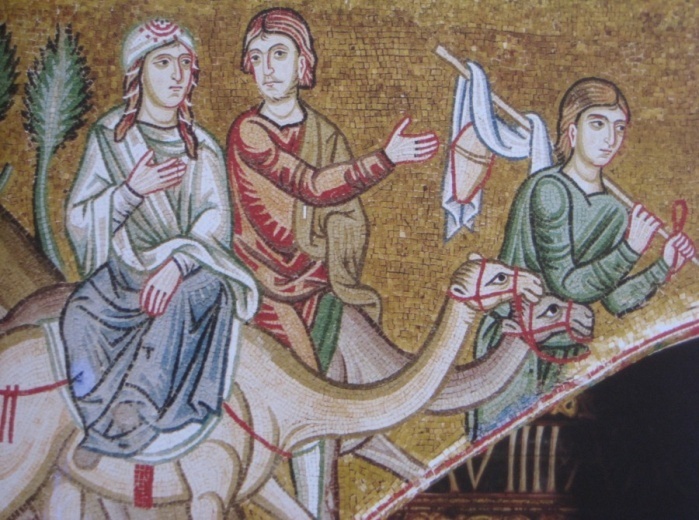 Ревекка едет к Исааку
Исаак и Ревекка
Иаков и Исав
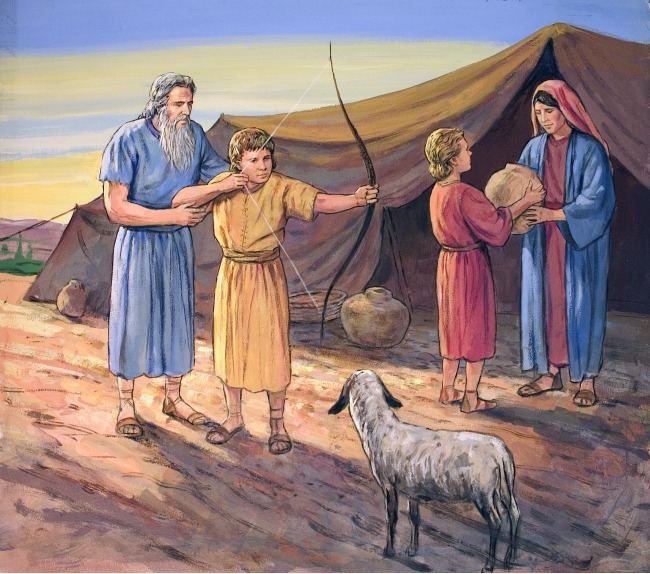 Семья – малая Церковь
Семейная иерархия
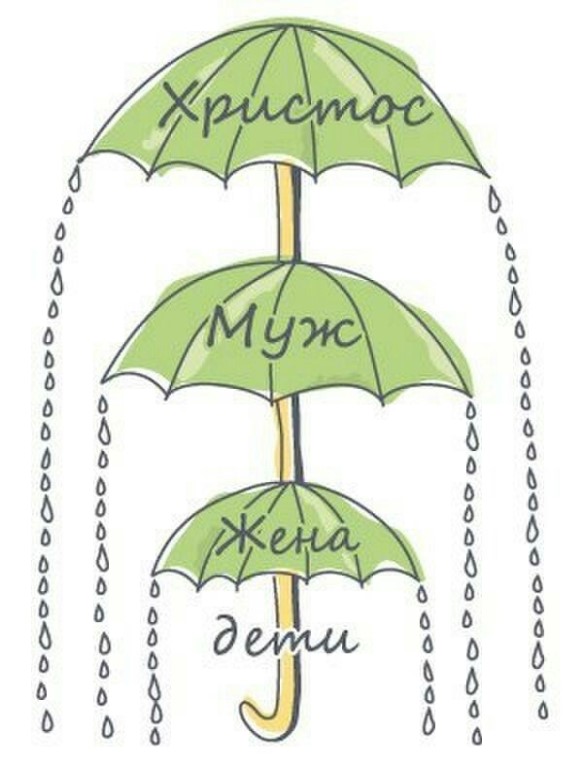 Покров всей семьи
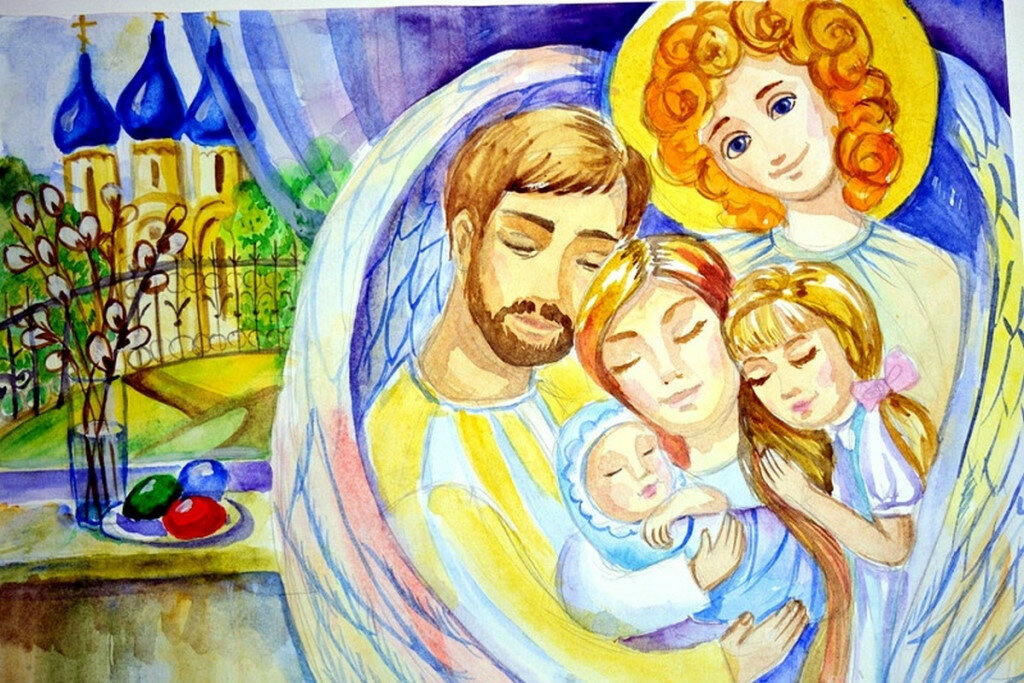 Ответственность пред Богом и забота о семье
Нежная забота о муже и детях, создание уюта
Послушание и любовь к Богу и родителям
Семья – это на всю жизнь
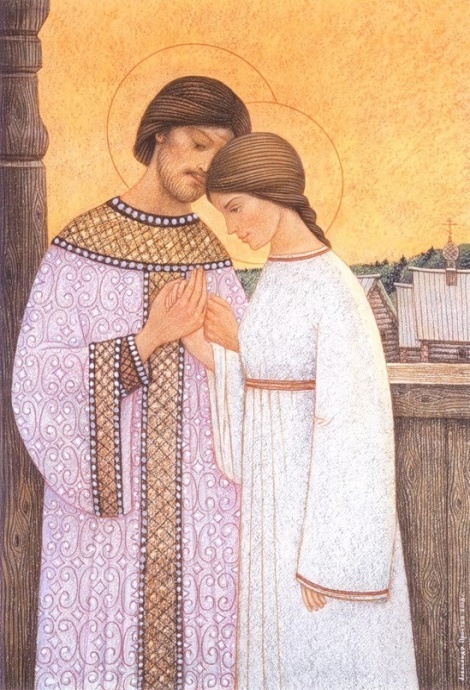 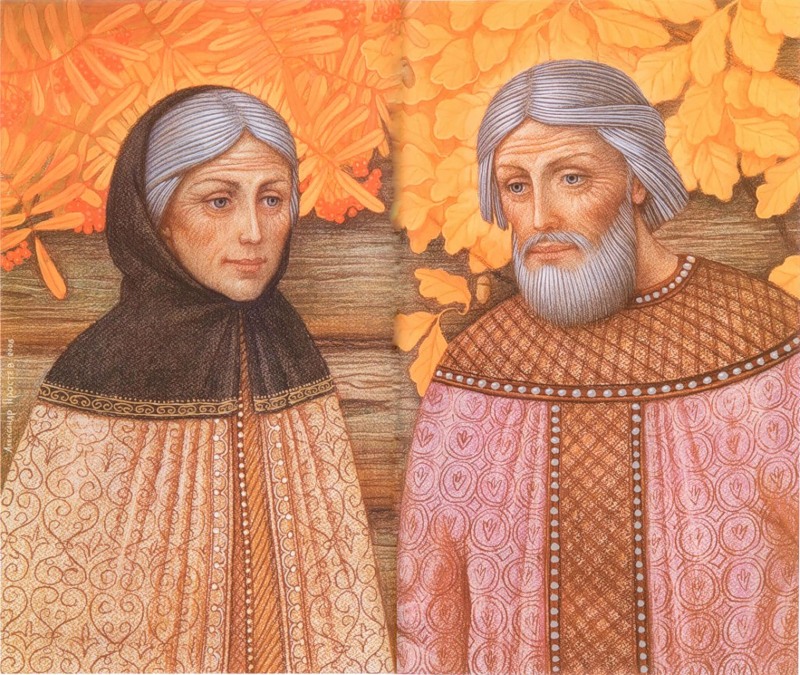 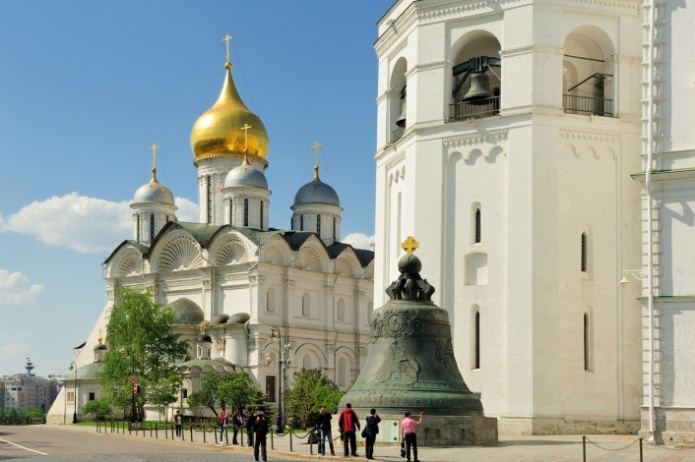 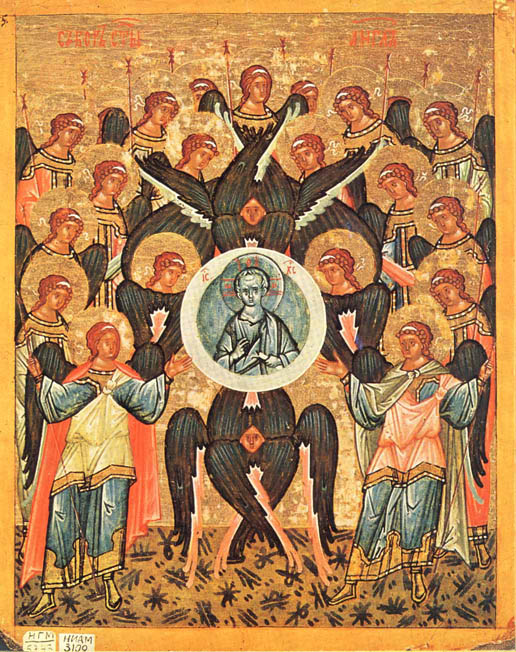 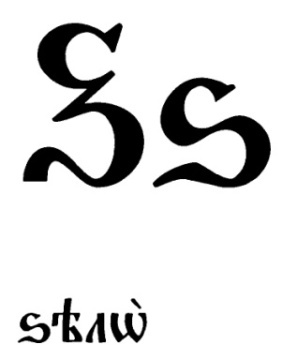 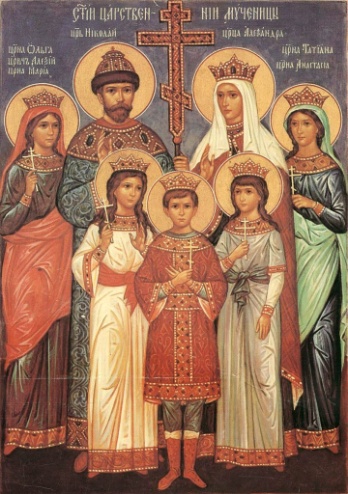 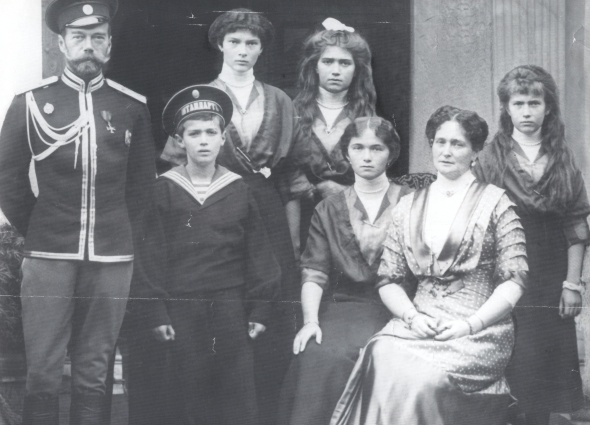 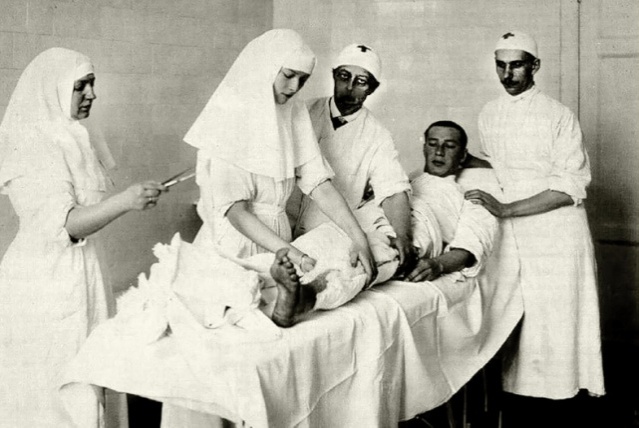 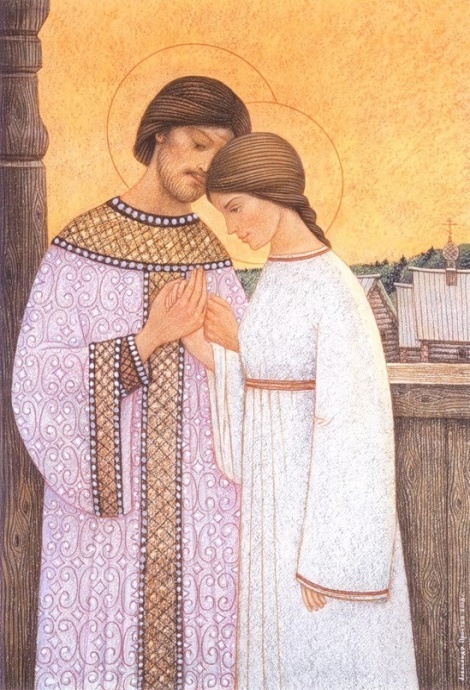 Ане́сти
Тема 8. Малая Церковь
Вы узнали? 
когда семья становится счастливой,
как появился День семьи, любви и верности,
почему проявляется милосердие.
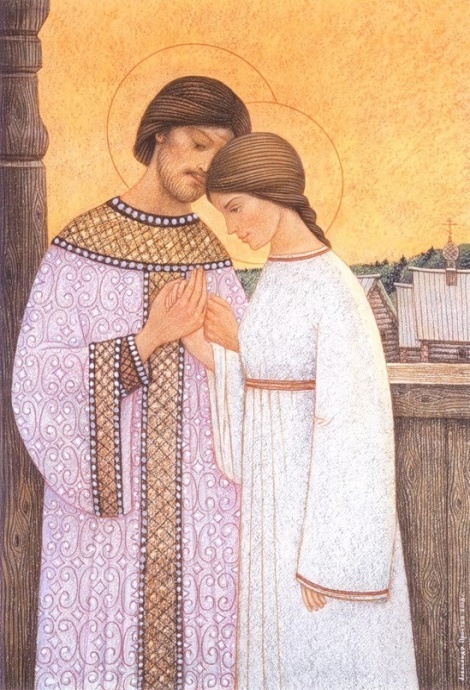 Самое главное – понять, что семья это любовь. А любовь предполагает терпение, умение уступать и прощать. 
Монахиня Нина (Крыгина)